Applied Research Competition MENA Region
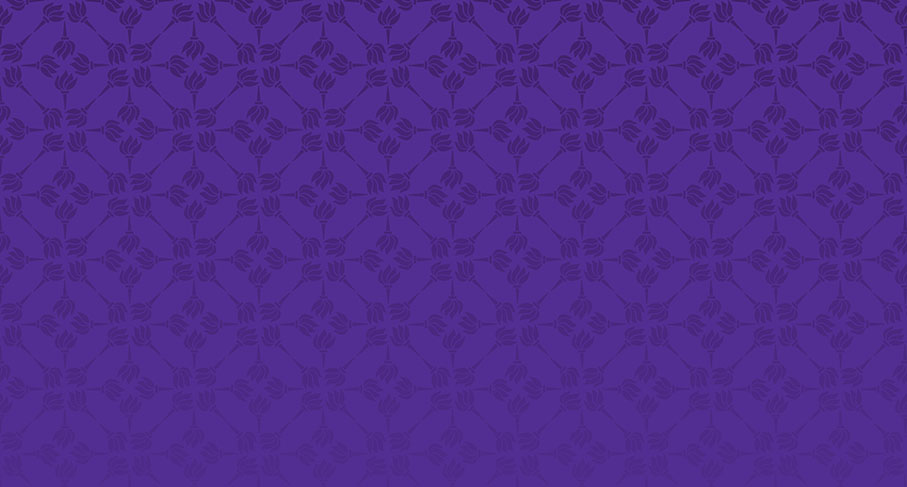 Organizers
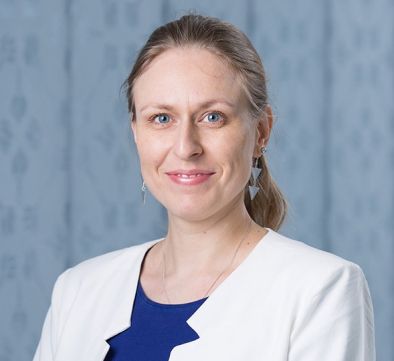 Christina Pöpper
Assistant Professor of Computer Science


Ala Darabseh
Research Engineer



Dunia J. Mahboobeh
Research Assistant
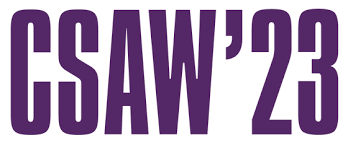 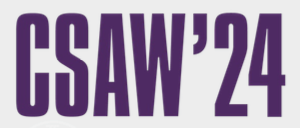 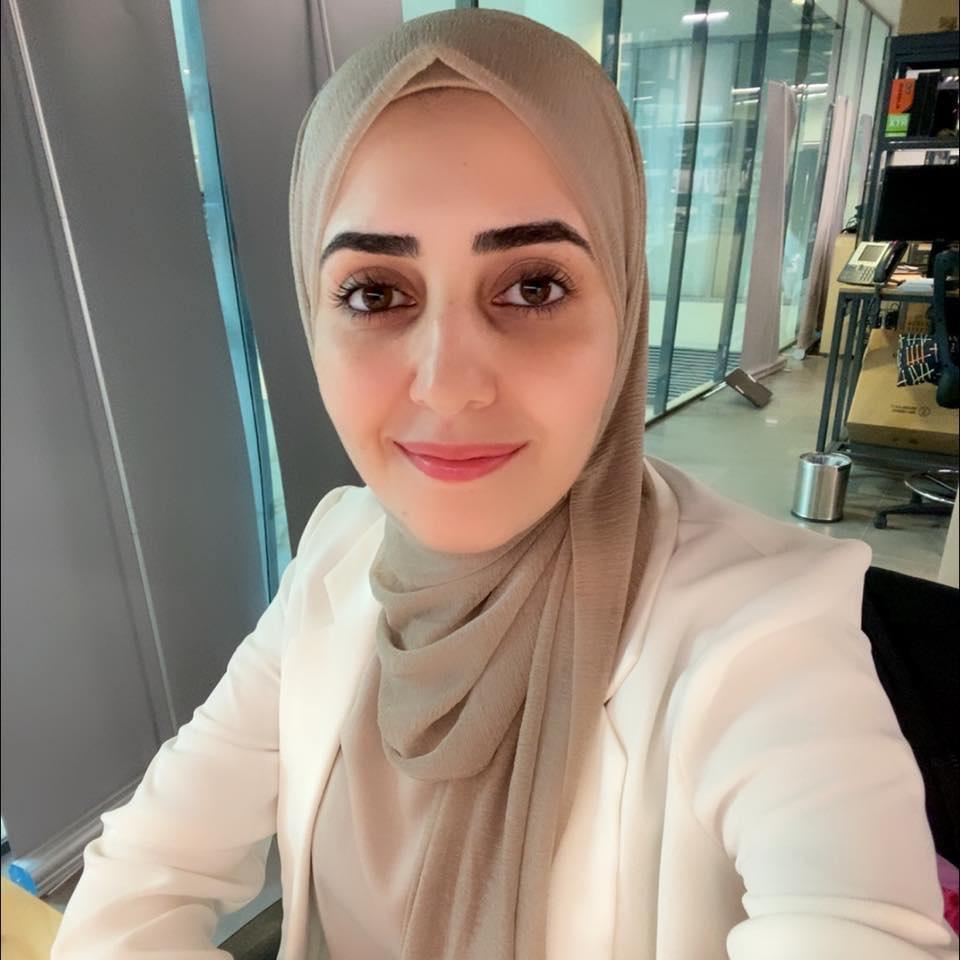 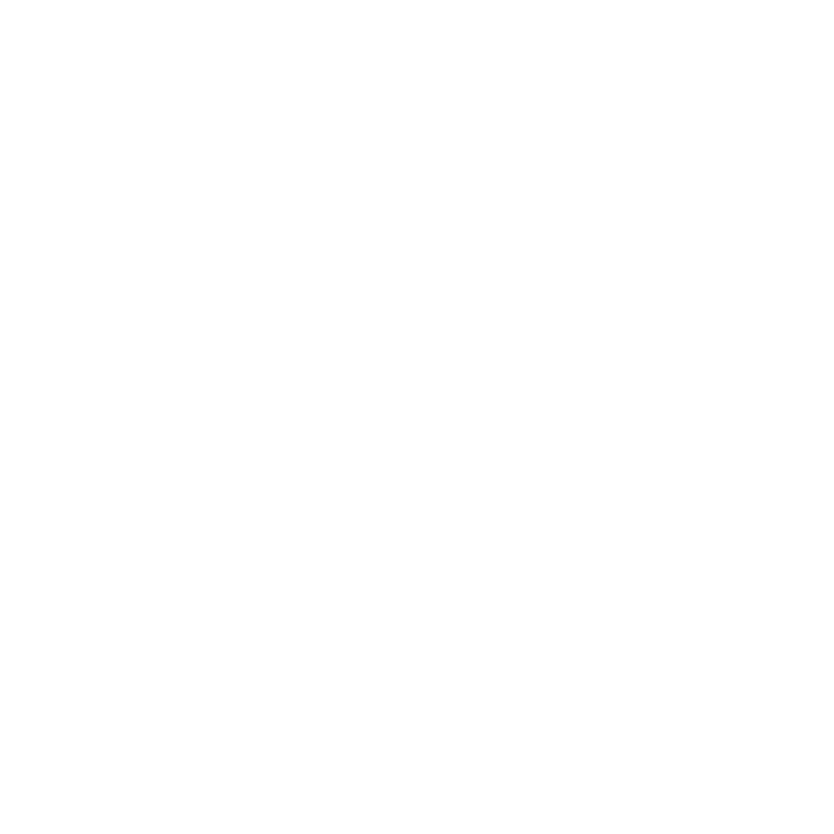 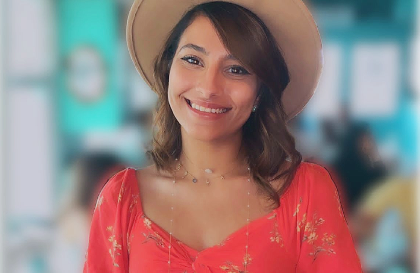 Applied Research Competition MENA Region
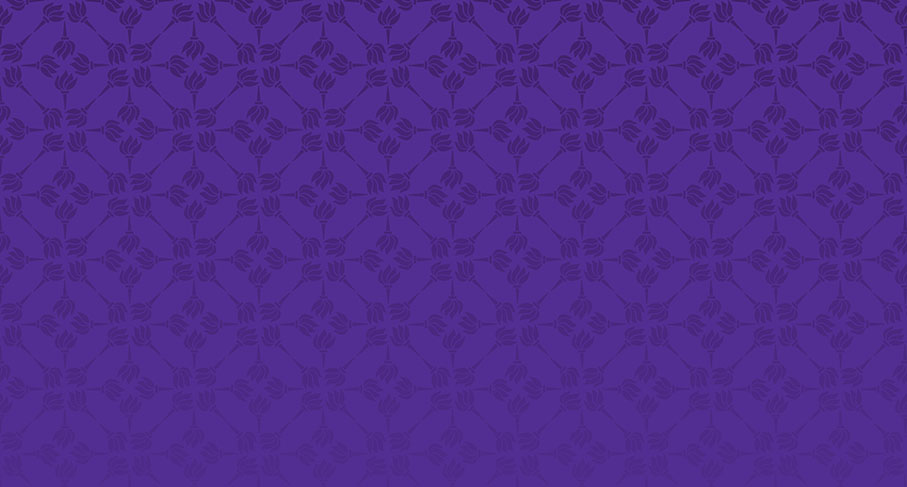 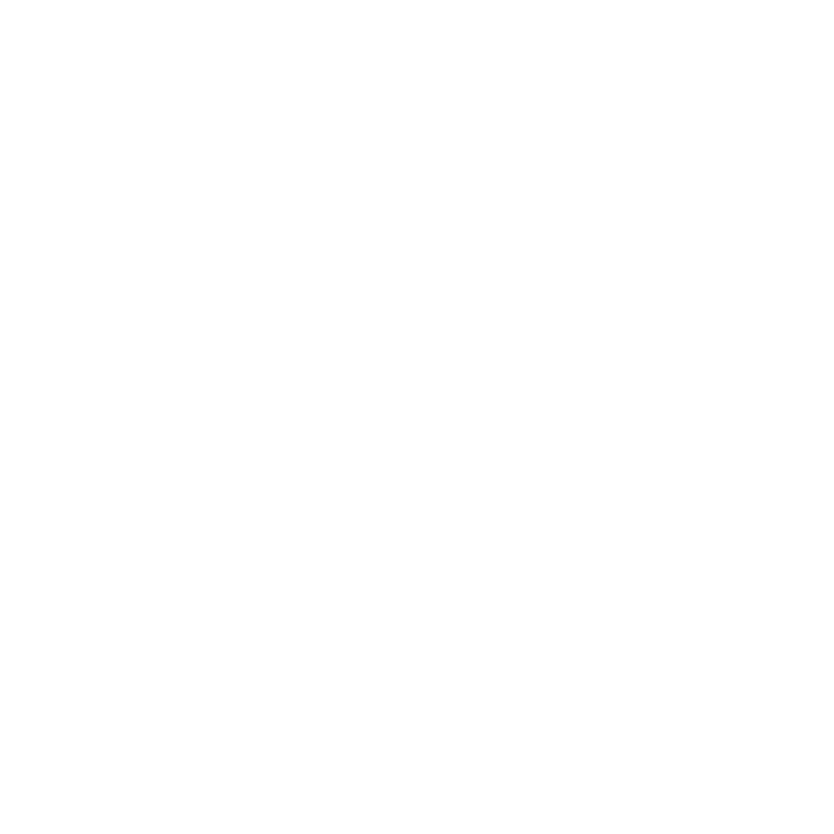 Finalists
Zihang Xiang (KAUST)
Preserving Node-level Privacy in Graph Neural Networks

Muhusina Ismail (UAEU)
A Comprehensive Evaluation of Machine Learning Algorithms for Web Application Attack Detection with Knowledge Graph Integration

Shamma Alalawi (UAEU)
A Comparative Study on Source Code Attribution Using AI: Datasets, Features, and Techniques
Meera Alalawi (UAEU)
Evaluating and Boosting Cybersecurity Awareness With an AI-Integrated Mobile App
Robert Merget(TII)
With Great Power Come Great Side Channels: Statistical Timing Side-Channel Analyses with Bounded Type-1 Errors
Marouene Boubakri(KAUST)
Architectural Security and Trust Foundation for RISC-V
Waleed Arshad (Lahore University of Management Sciences)
“I chose to fight, be brave, and to deal with it": Threat Experiences and Security Practices of Pakistani Content Creators

Roy Weiss (Ben-Gurion University)
What Was Your Prompt? A Remote Keylogging Attack on AI
Aviv Yaish (The Hebrew University)
Speculative Denial-of-Service Attacks In Ethereum
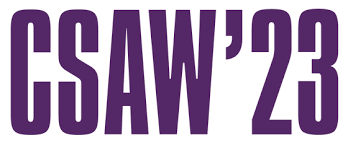 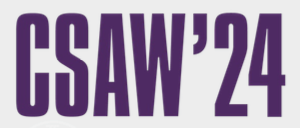 Applied Research Competition MENA Region
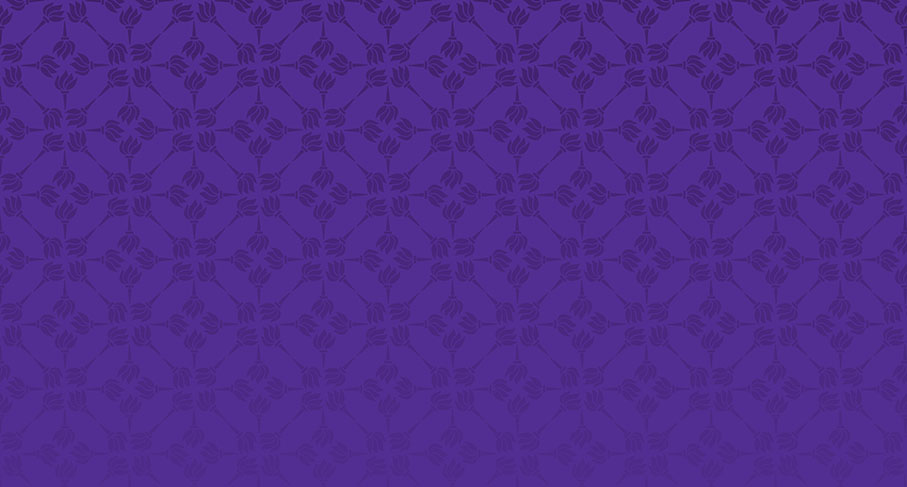 Judges
Hazim Kemal Ekenel
ITU

Lilas Alrahis
Khalifa University


Ahmed Almeligy, 
Lockheed Martin


Christina Pöpper
NYUAD
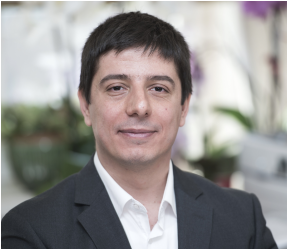 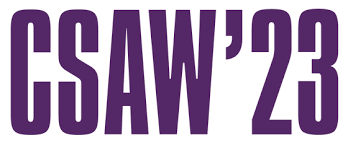 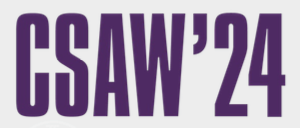 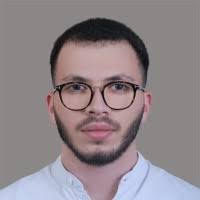 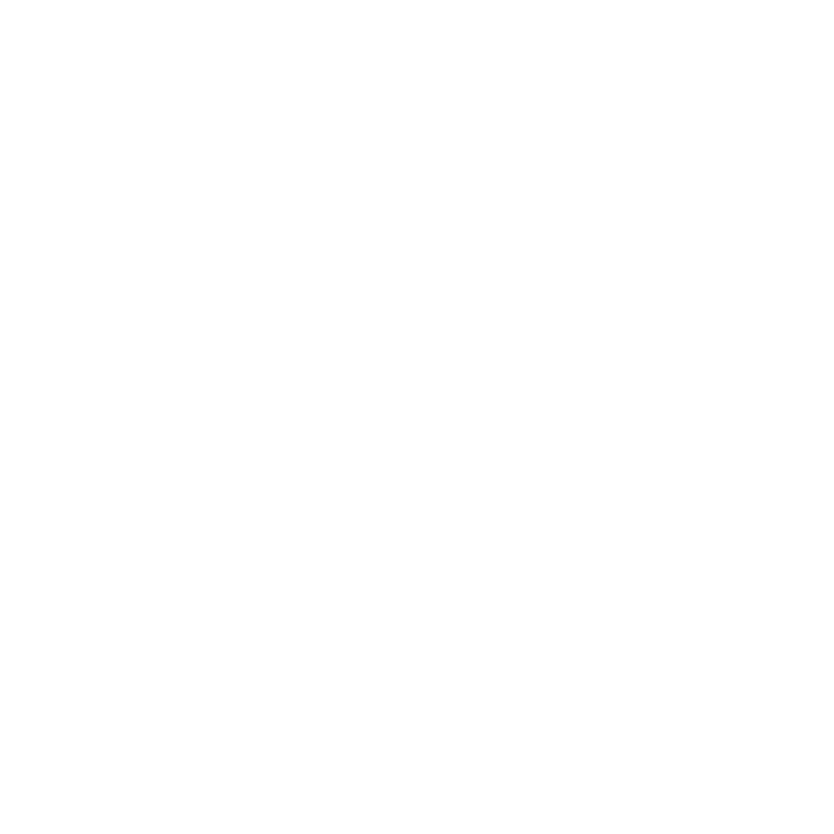 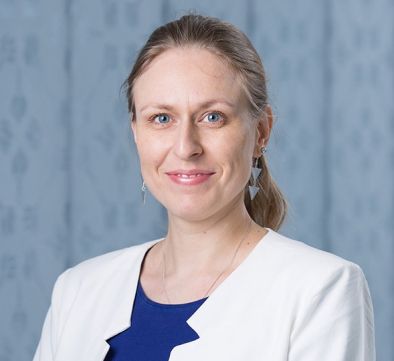 Applied Research Competition MENA Region
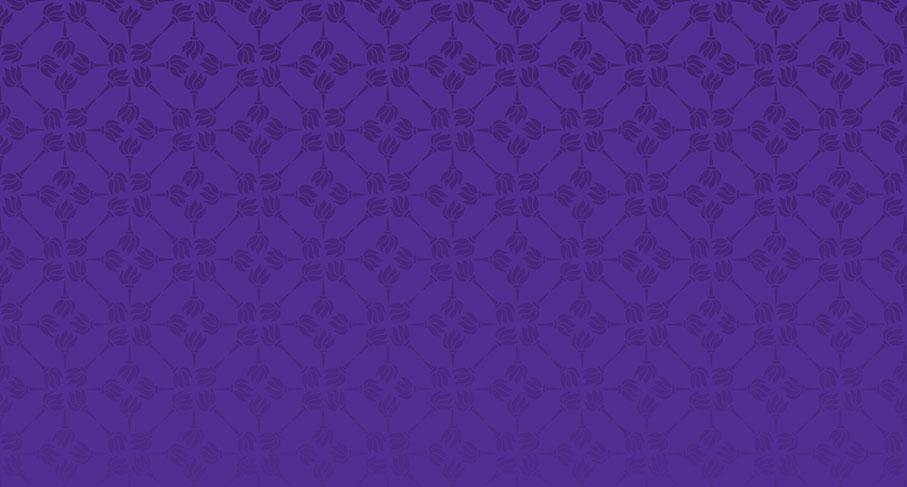 2rd PLACE
goes to

Robert Merget 

for the paper entitled

“With Great Power Come Great Side Channels: Statistical Timing Side-Channel Analyses with Bounded Type-1 Errors
”
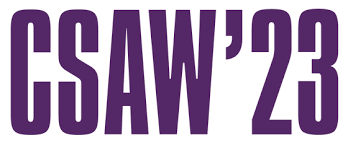 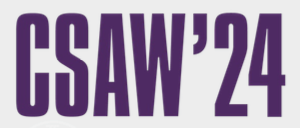 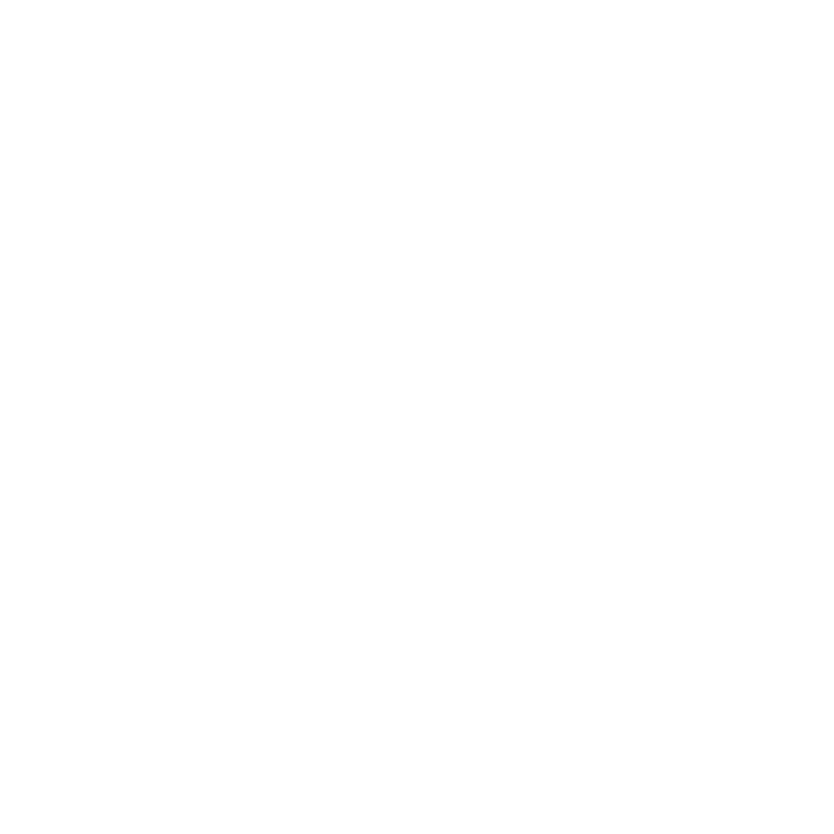 Applied Research Competition MENA Region
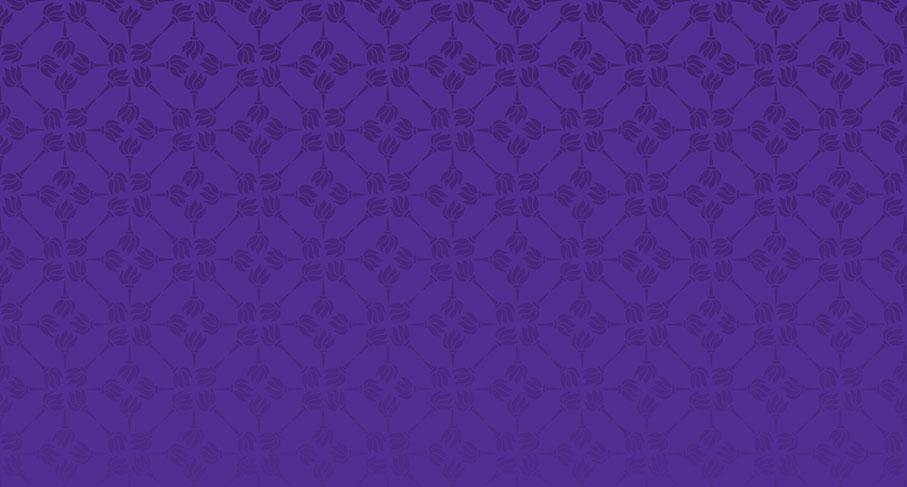 1rd PLACE
goes to

Marouene Boubakri 

for the paper entitled

“Architectural Security and Trust Foundation for RISC-V”
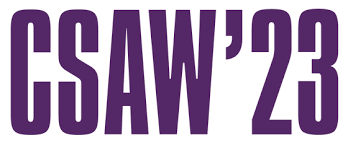 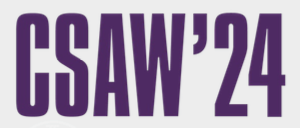 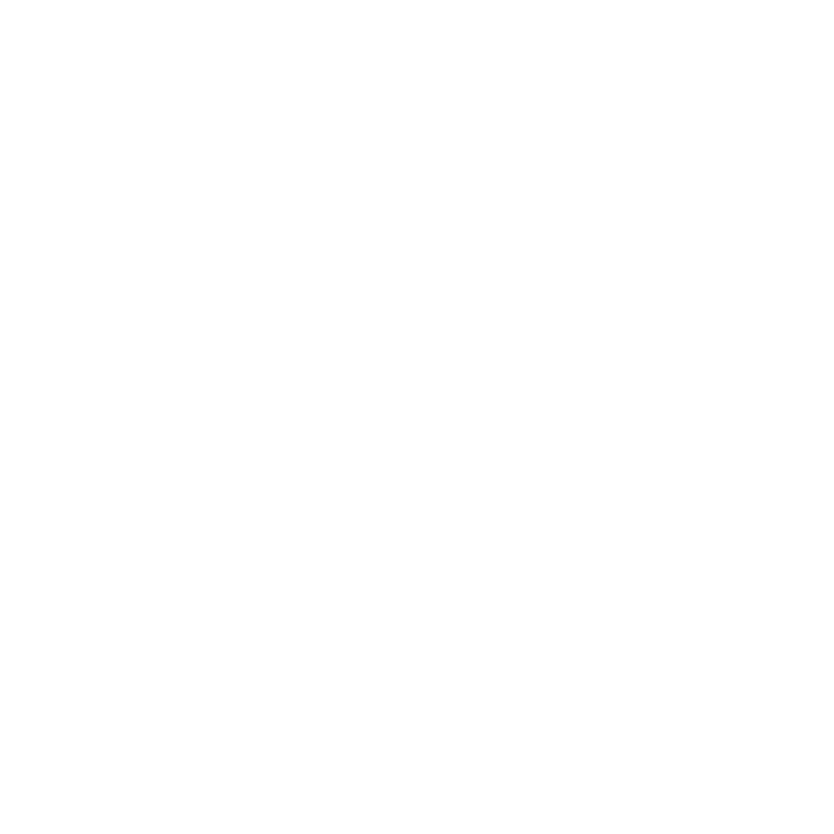